Проект к уроку окружающего мира учеников 3 "Ц" класса МБОУ СОШ  9Якимова Святослава       и   Якимова Всеволода
Разнообразие природы
 родного края-
Ханты-Мансийский округ-Югра.
Цель проекта:
ознакомиться с разнообразием природы нашего округа.
Форма проекта: коллективная.
Этапы работы:
1.Найти информацию о животных родного края.
2.Найти информацию о растениях родного края.
3.Оформить собранный материал в виде презентации.
4.Защитить проект перед классом.
Сроки работы: декабрь.
План выступления:
1.Представить свой родной край.
2.Рассказ об особенностях климата.
3.Рассказ о растениях.
4. Рассказ о животных.
5.Заключение.
Материалы к проекту: фотографии.
Оценка работы: мы считаем, что работа выполнена отлично. Получено много новых знаний о природе нашего родного края.
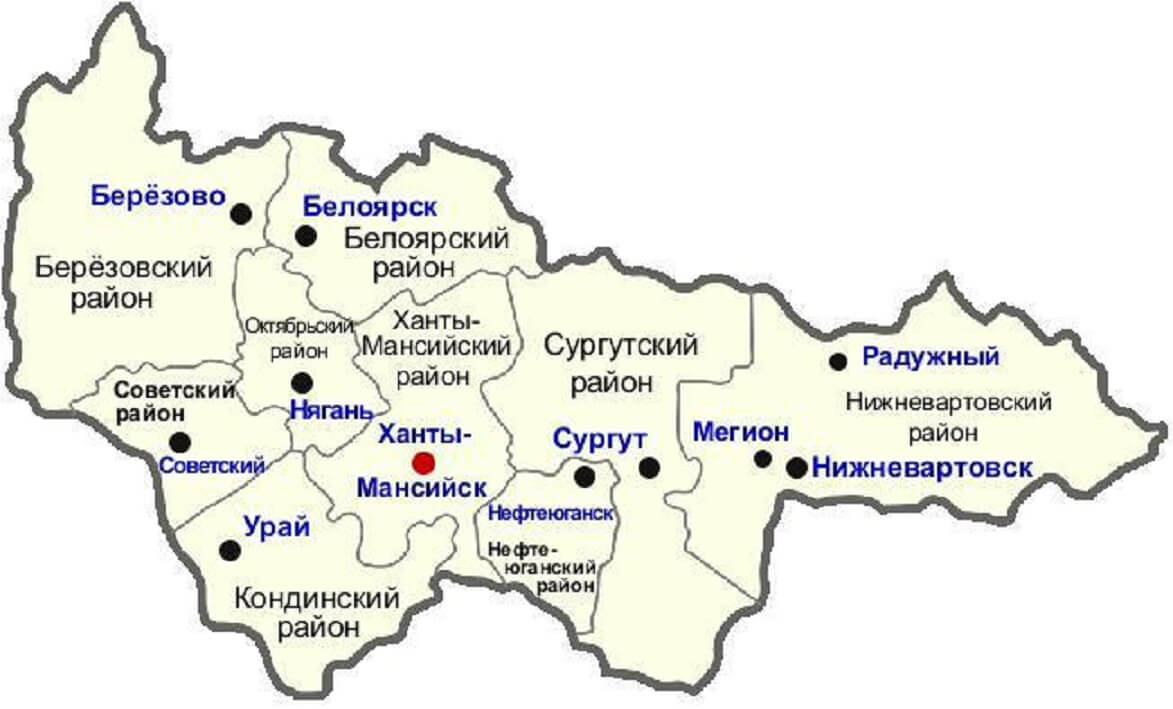 Автономный округ занимает центральную часть Западно-Сибирской равнины. Вся территория Югры относится к районам Крайнего Севера. 
На территории Югры есть равнины, предгорья и горы. В  округе протекают две крупных реки: Обь и ее приток Иртыш. 
Основную часть территории округа занимает сильно заболоченная тайга. В нашем округе около 300 тыс. озёр. Климат резко континентальный: суровая зима с ветрами и метелями и короткое, не всегда теплое лето.
Растительный мир Югры
На территории округа растет свыше 800 видов различных растений. В северной подзоне Югры растет кедр, ель и лиственница. Нередко в этой местности можно встретить так же сосну и березу. Особенностями территории является чередование болотистых участков и торфяников с лесами.
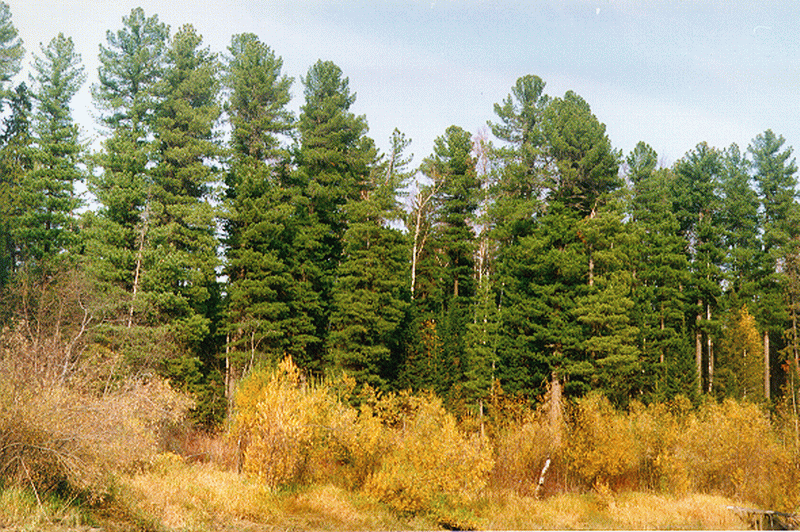 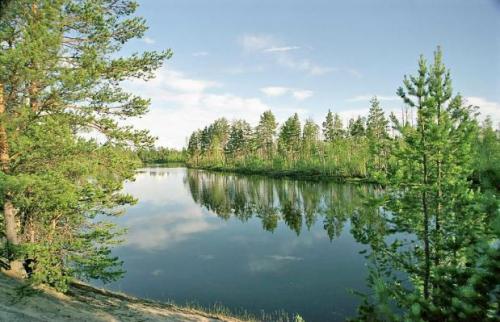 Растительный мир Югры
Средняя зона Ханты-Мансийского округа более разнообразна. Здесь болота встречаются чаще, а участки суши занимают хвойные леса и березовые рощи. Причем в последних, не редко можно встретить осину и лиственницу. Подлески в свою очередь состоят из зарослей шиповника, ив и рябин.
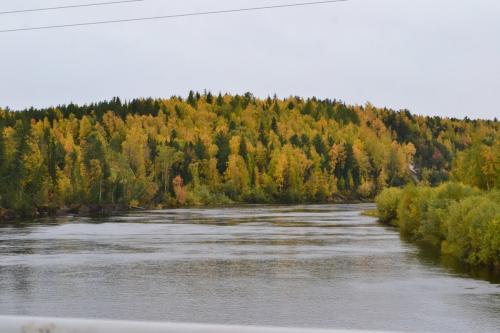 Щедра Югорская земля,Щедра в любое время года…
В тайге растёт множество грибов :белые грибы, маслята, опята, лисички и ягод: брусника, клюква, морошка, княженика и голубика. 
 Это повседневное лакомство  диких животных.
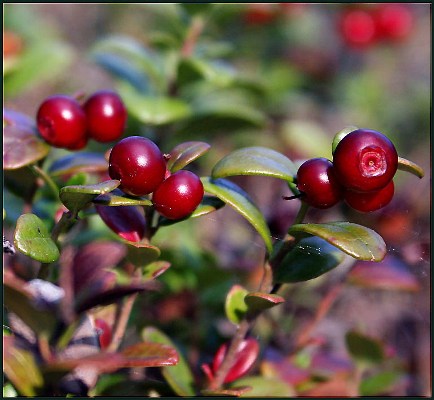 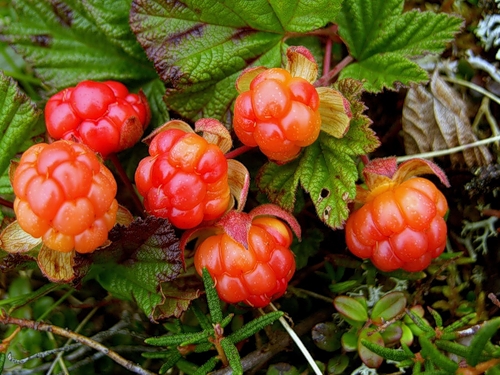 брусника
морошка
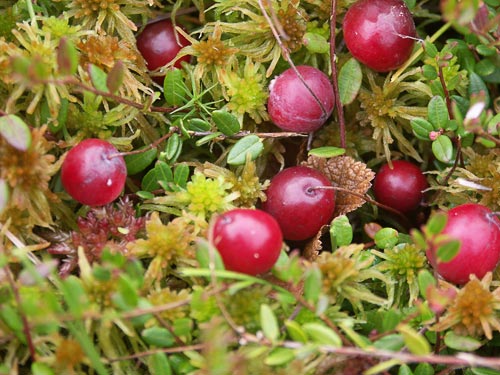 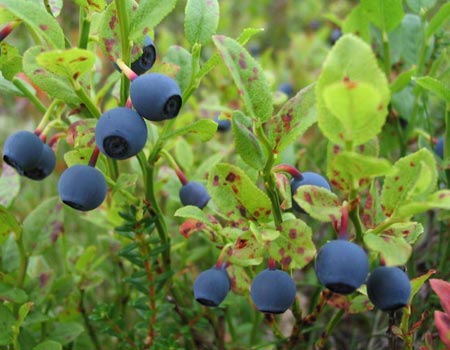 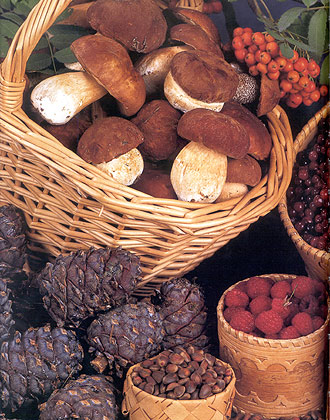 черника
клюква
Лекарственные растения Югры
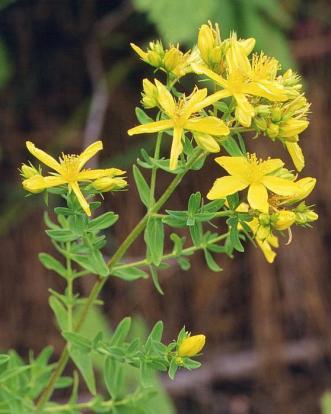 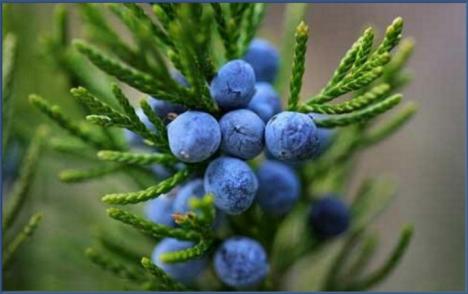 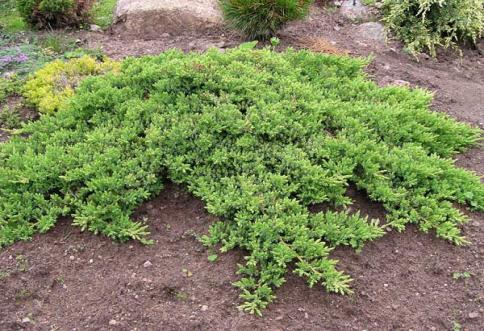 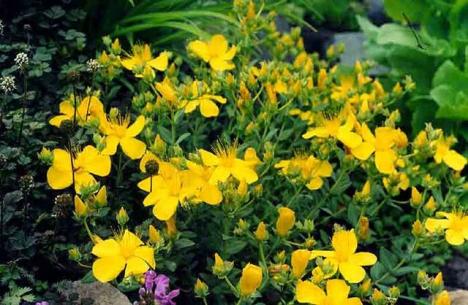 Можжевельник
Зверобой
Растения из Красной книги
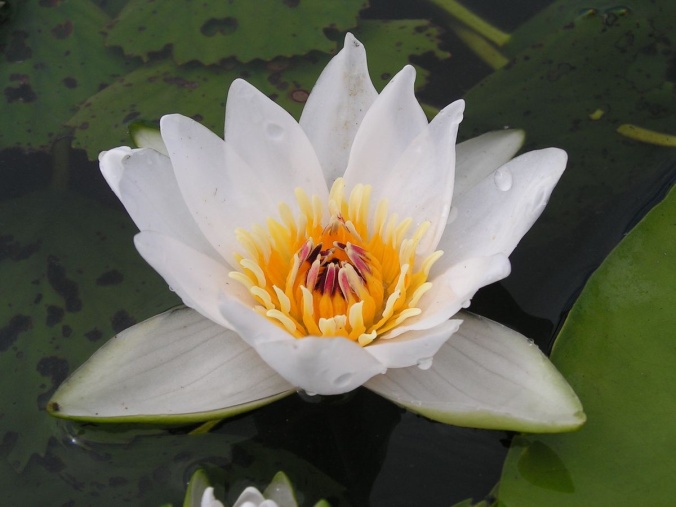 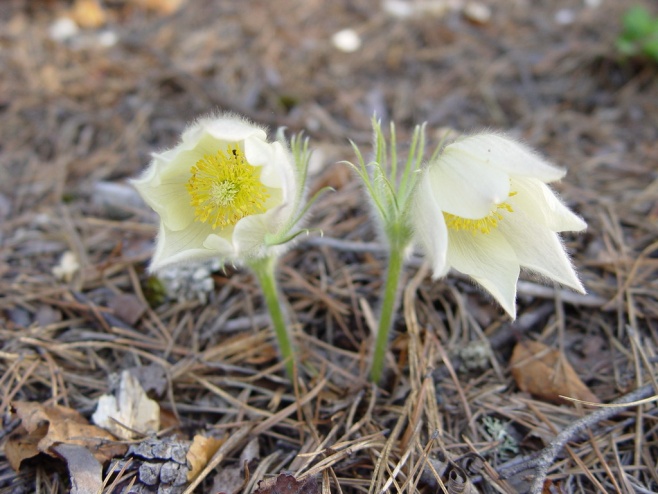 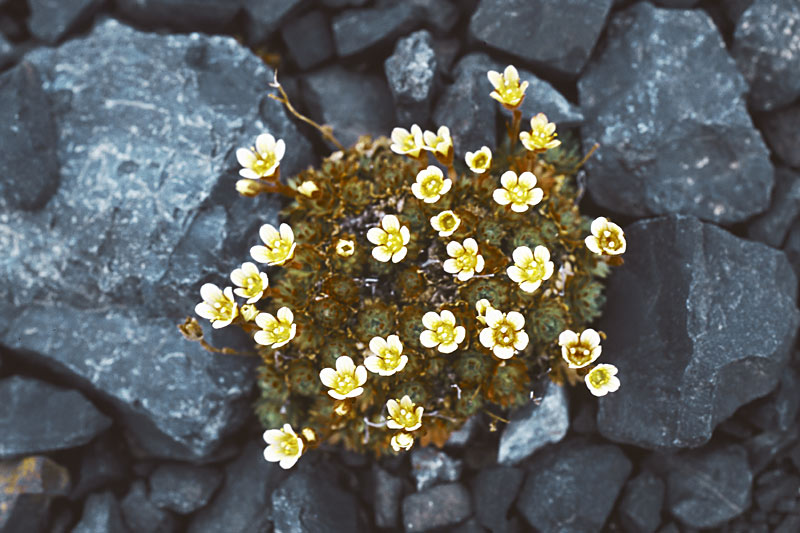 Кувшинка четырёхгранная
Прострел желтеющий
Камнеломка дернистая
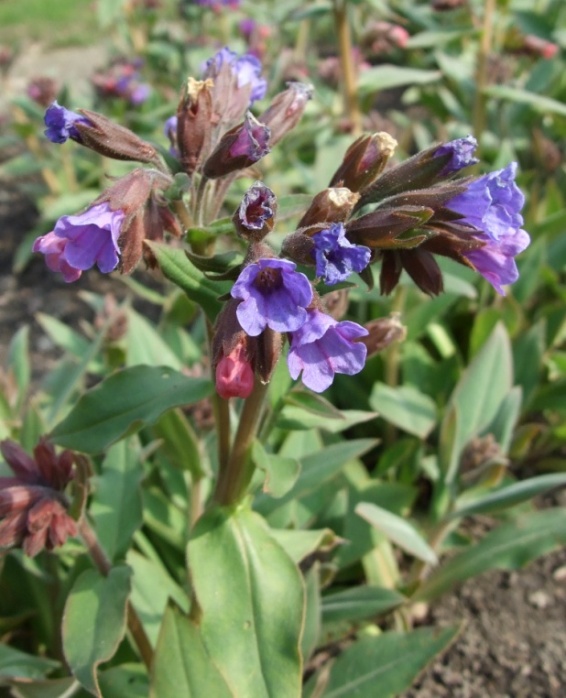 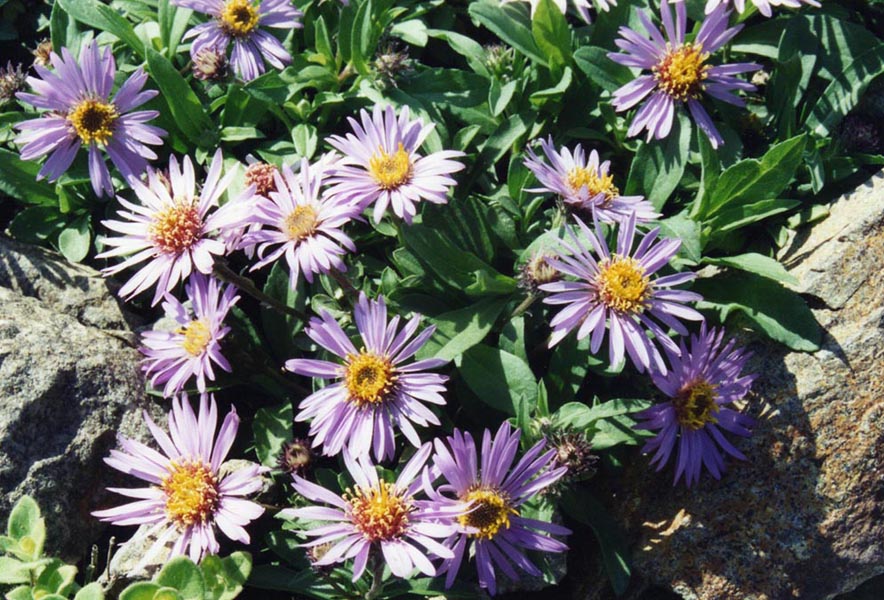 Астра сибирская
Медуница мягенькая
Животный мир Югры
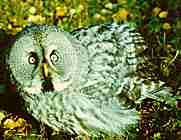 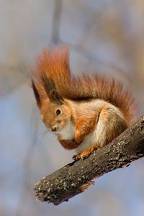 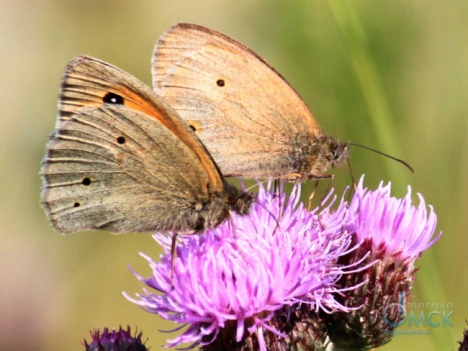 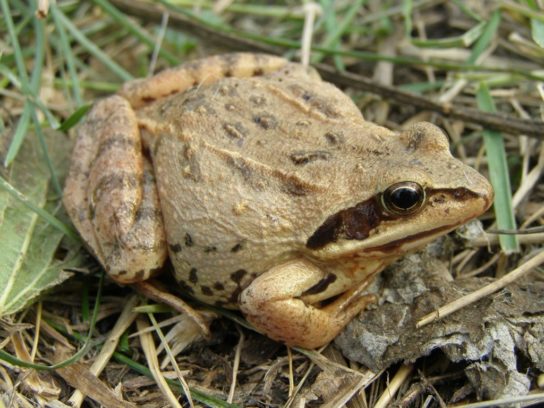 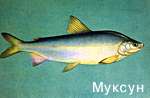 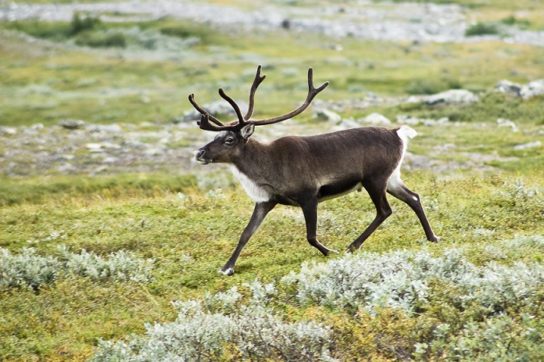 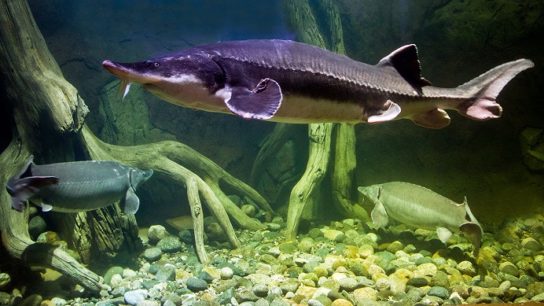 Травяная лягушка
Сибирский  осётр
Всего на территории Ханты-Мансийского автономного округа зарегистрировано 60 видов млекопитающих, около 260 видов птиц, 4 вида рептилий (пресмыкающихся), 6 видов амфибий (земноводных) и 42 вида рыб.
Животный мир Югры
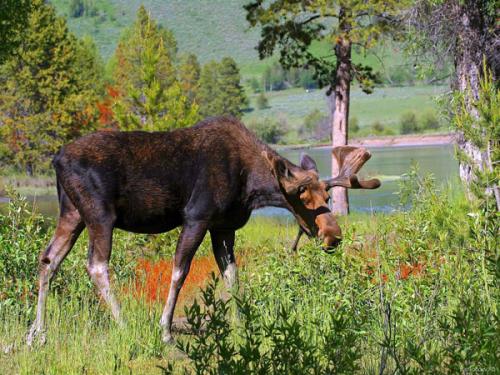 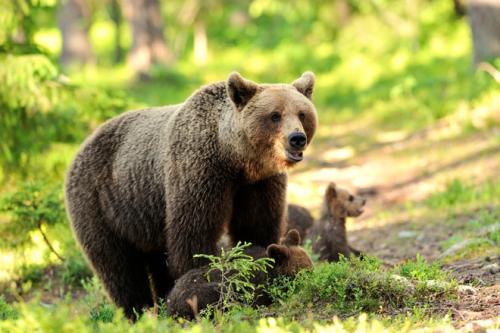 В Югре можно встретить представителей более 60 различных видов, 16 из которых хищники. На всей территории тайги благополучно уживаются лоси, олени, кабаны, лисицы, горностаи, белки, куницы и многие другие животные. Самым крупным и свирепым жителем округа  является бурый медведь, которого многие называют «хозяином» тайги.
Птицы Югры
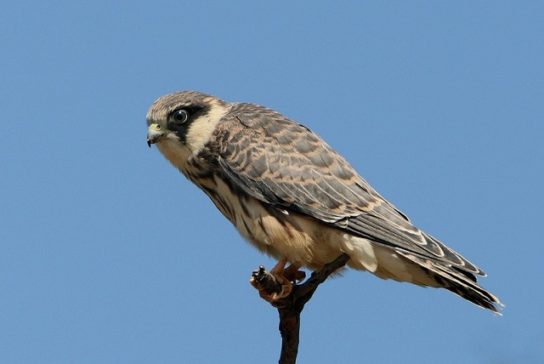 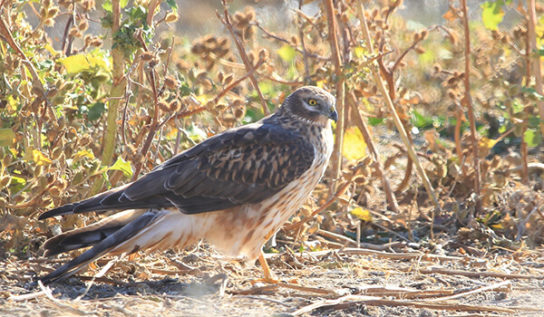 Кобчик
Степной лунь
В Югре обитает более 250 различных видов птиц. Для многих из них тайга является постоянным местом обитания, где они выводят и воспитывают потомство. Глухари, куропатки, тетерева, кулики, рябчики и гуси не только  хорошо приспособились к условиям таёжного климата.
Животный мир Югры
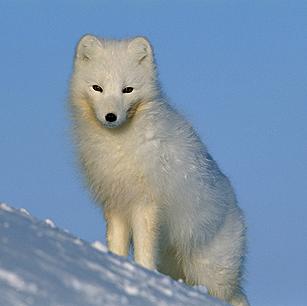 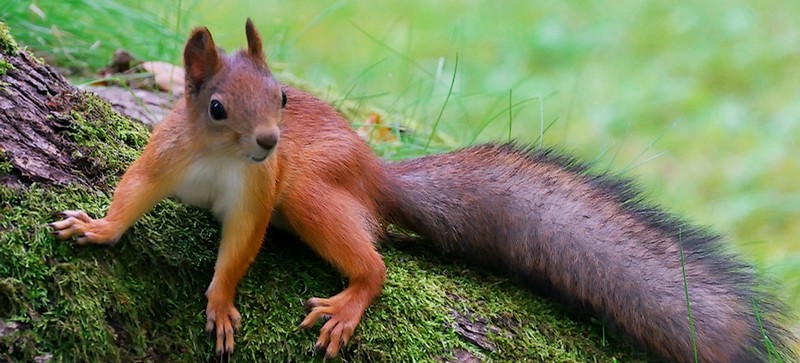 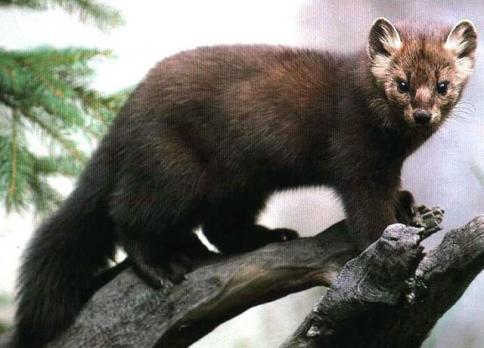 песец
соболь
Территория округа богата животными, представляющими  определенную хозяйственную ценность. К ним относятся: белка, соболь, песец, лисица, заяц, выдра, ласка и много других  пушных  зверьков.
Животные Красной книги
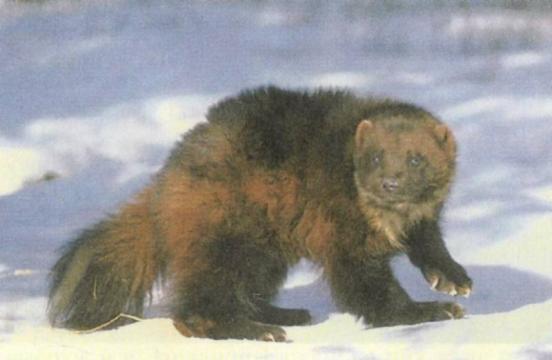 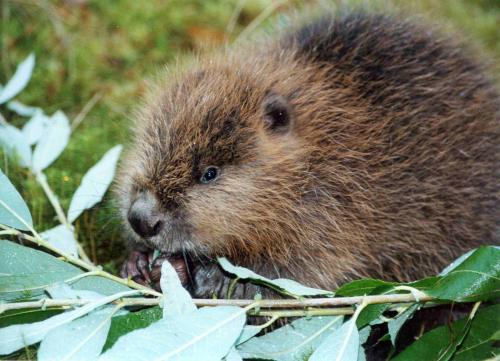 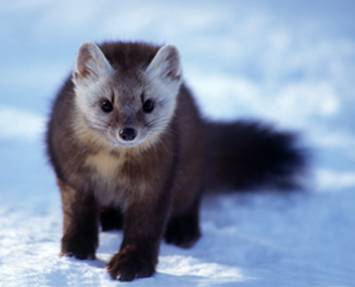 Немало в Югре и животных, занесенных в Красную книгу России. Так,  находятся под охраной государства росомаха, европейская норка и западноевропейский речной бобр, численность которых, в дикой природе,  постоянно уменьшается.
Животные Красной книги
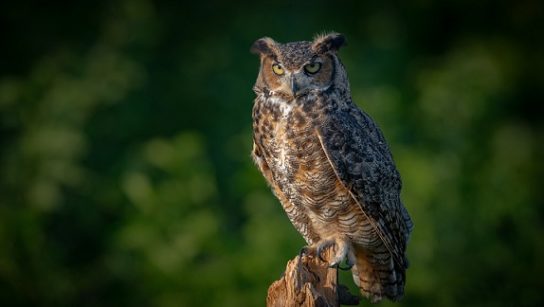 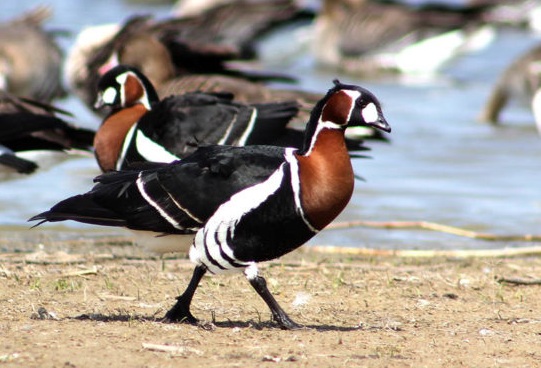 Филин
Краснозобая казарка
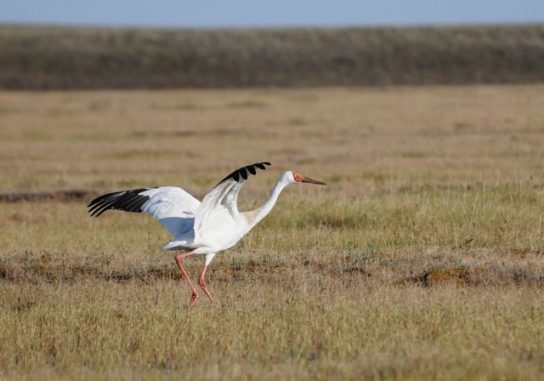 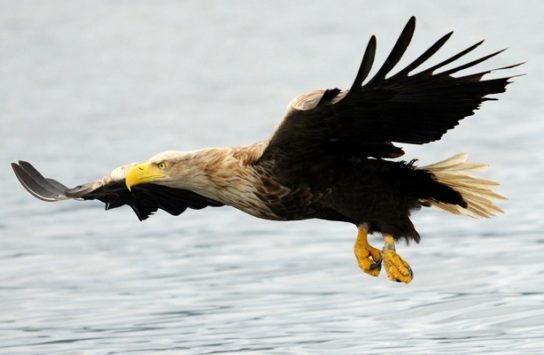 Стерх
Орлан-белохвост